Lessons From…NOTHING!
Text: 
I Timothy 6:6-8
[Speaker Notes: By Nathan L Morrison
All Scripture given is from NASB unless otherwise stated

For further study, or if questions, please Call: 804-277-1983 or Visit www.courthousechurchofchrist.com

Based on a lesson by Richie Thetford]
Intro
Out of nothing God created the world!
Genesis 1:1
1.  In the beginning God created the heavens and the earth.
Job recognized the power of God over nothing!
Job 26:7
7.  He stretches out the north over empty space And hangs the earth on nothing.
Let us see the many lessons we can learn from Nothing!
Lessons From NOTHING!
Lessons From NOTHING!
We Brought Nothing Into the World
We Brought Nothing Into the World
I Timothy 6:7 (IE: Luke 12:20)
7.  For we have brought nothing into the world, so we cannot take anything out of it either.
There are three times in life when we have empty hands: 
At birth, at the time we come to Jesus, and at death. 
This verse reminds us of the first and the last. 
We brought nothing into the world, and it is certain that we can carry nothing out! (Luke 12:20: The Rich Fool)
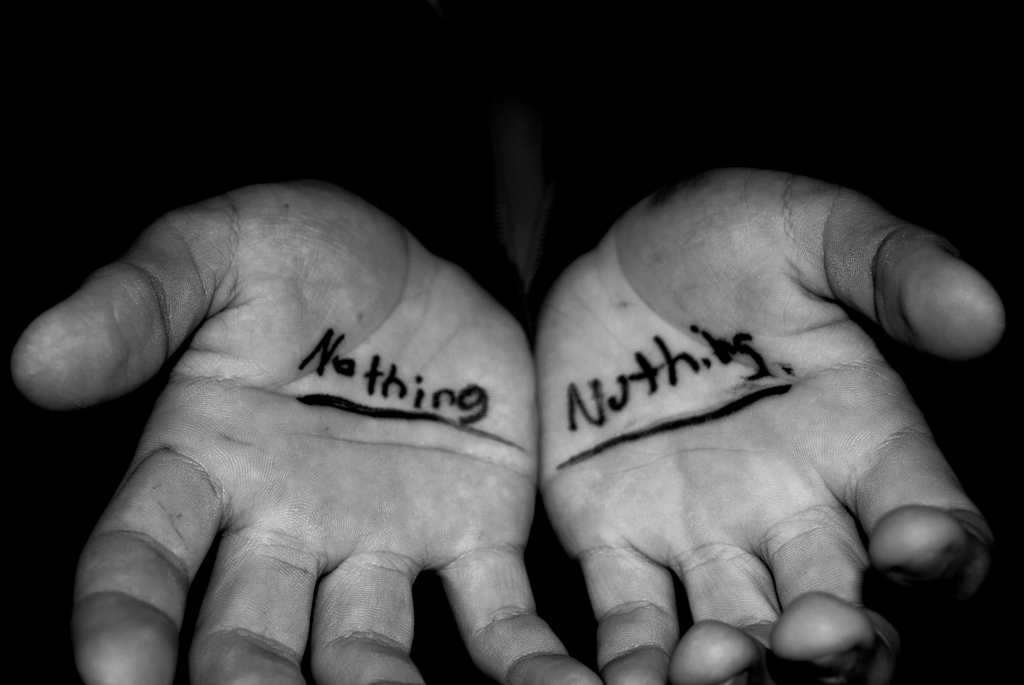 Lessons From NOTHING!
We Brought Nothing Into the World
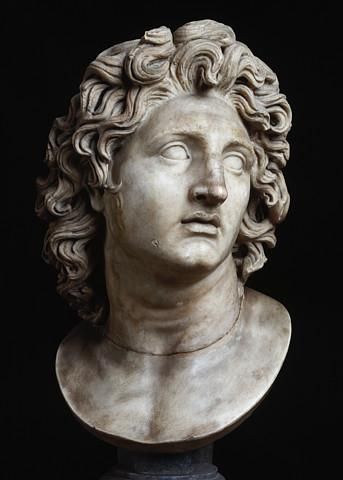 Alexander the Great (356–323 B.C.), before his death said: 
“When I am dead, carry me forth on my bier, with my hands not wrapped in cloth, but laid outside, so that all may see that they are empty.”
Lessons From NOTHING!
[Speaker Notes: Before Alexander the Great died (356 B.C.–323 B.C.), he said: “When I am dead, carry me forth on my bier, with my hands not wrapped in cloth, but laid outside, so that all may see that they are empty.” (Believer’s Bible Commentary on I Timothy 6:7)]
We Brought Nothing Into the World
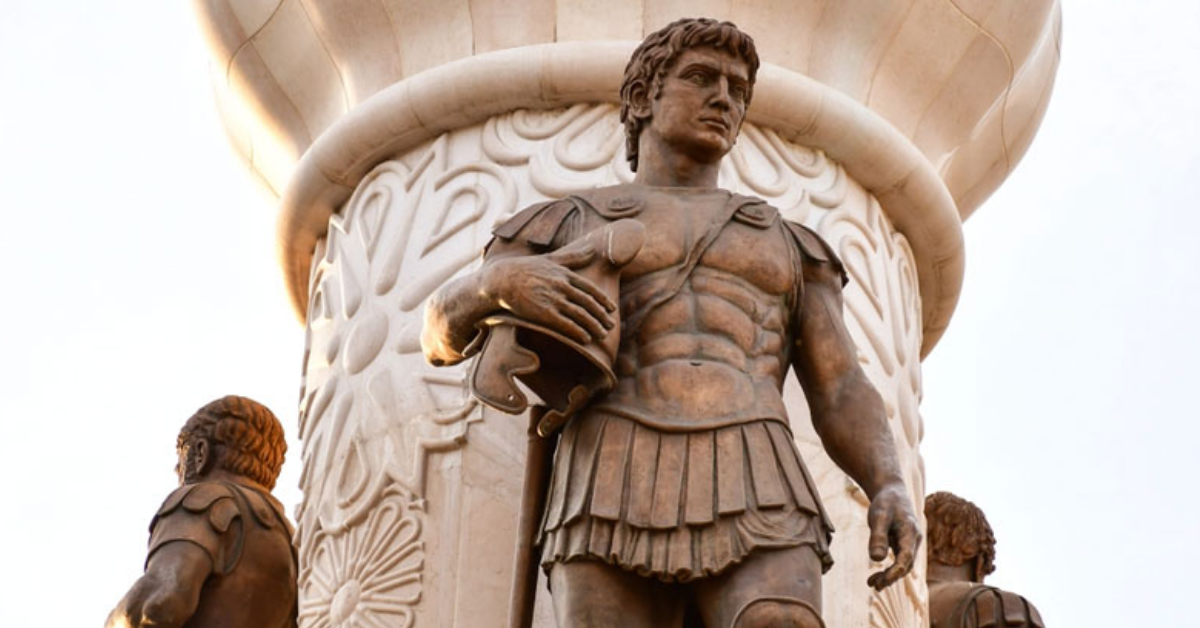 Edward Herbert Bates comments on this: 
“Yes, those hands which once wielded the proudest scepter in the world; which once held the most victorious sword; which once were filled with silver and gold; which once had power to save or to sign away life, were now EMPTY.”
Lessons From NOTHING!
[Speaker Notes: Edward Herbert Bates comments on this: “Yes, those hands which once wielded the proudest scepter in the world; which once held the most victorious sword; which once were filled with silver and gold; which once had power to save or to sign away life, were now EMPTY.” (Spiritual Thoughts from the Scriptures of Truth, p. 160)]
We Brought Nothing Into the World
Remember the warning to Israel – Amos 4:12: 
“Prepare to meet your God!”
The lesson: 
This life is to be spent preparing for the eternal!
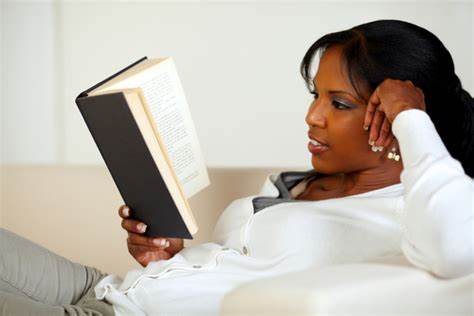 Lessons From NOTHING!
Lessons From NOTHING!
We Brought Nothing Into the World

Morality Minus Christ = Nothing
Morality Minus Christ = Nothing
John 15:5 
5.  "I am the vine, you are the branches; he who abides in Me and I in him, he bears much fruit, for apart from Me you can do nothing.
Morality minus Christ equals Nothing! 
Christ is Savior – Matthew 1:21
Christ is the Way – John 14:6
His gospel is the power to save – Romans 1:16
He will save His church – Ephesians 5:23, 27
Lessons From NOTHING!
Morality Minus Christ = Nothing
Not enough to be moral, must be under Christ’s authority 
Mt. 7:21-23: These are people who did things they thought were “right” but were apart from Christ and so all their “good” amounted to nothing!
Col. 3:17: All that we do must be in His authority!
The lesson: 
Cannot seek righteousness & leave Christ out of our lives!
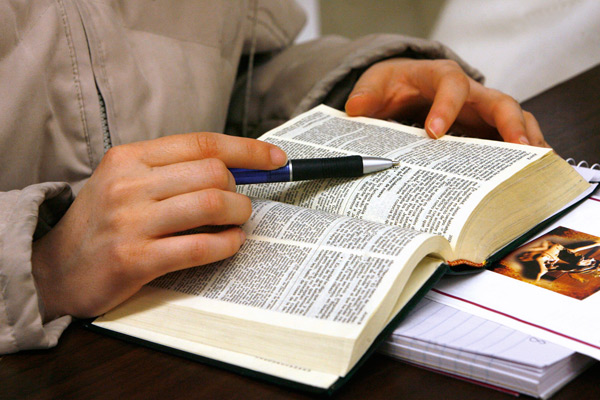 Lessons From NOTHING!
Lessons From NOTHING!
We Brought Nothing Into the World

Morality Minus Christ = Nothing

Subtraction from God’s Word = Nothing
Subtraction from God’s Word = Nothing
Belief minus Baptism = Nothing 
Mark 16:16 
Belief (faith) + Baptism = Salvation
Mark 16:16
16.  "He who has believed and has been baptized shall be saved; but he who has disbelieved shall be condemned.
Repentance minus Baptism = Nothing 
Acts 2:38 
Repentance + Baptism = forgiveness of sins!
Acts 22:16: Paul an example of Acts 2:38
Acts 2:38
38.  Peter said to them, "Repent, and each of you be baptized in the name of Jesus Christ for the forgiveness of your sins; and you will receive the gift of the Holy Spirit.
Lessons From NOTHING!
Subtraction from God’s Word = Nothing
Religious Acts minus Love = Nothing 
I Cor. 13:1-3: 
Faith – Love = Nothing 
Benevolence – Love = Nothing
I Cor. 13:1-3
1.  If I speak with the tongues of men and of angels, but do not have love, I have become a noisy gong or a clanging cymbal.
2.  If I have the gift of prophecy, and know all mysteries and all knowledge; and if I have all faith, so as to remove mountains, but do not have love, I am nothing.
3.  And if I give all my possessions to feed the poor, and if I surrender my body to be burned, but do not have love, it profits me nothing.
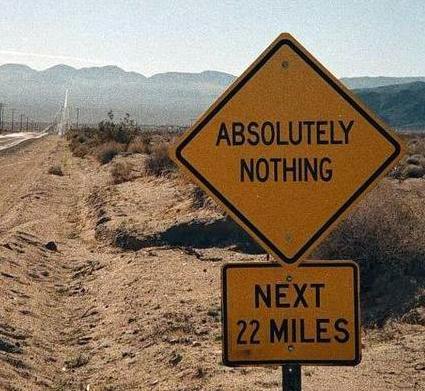 Lessons From NOTHING!
Subtraction from God’s Word = Nothing
Salt minus Flavor = Nothing 
Mt. 5:13: Salt seasons, saves, and preserves!
A child of God that loses these qualities is “good for Nothing!”
Col. 4:6: Our speech must even be seasoned with “salt.”
Matthew 5:13 (NKJ)
13.  "You are the salt of the earth; but if the salt loses its flavor, how shall it be seasoned? It is then good for nothing but to be thrown out and trampled underfoot by men.
Compromising with the world causes one’s “salt” 
to become flavorless! 
(Revelation 2:12-29)
Lessons From NOTHING!
Subtraction from God’s Word = Nothing
The seriousness of subtraction from God’s word: 
Rev. 22:18-19
Subtraction from God’s word = Subtraction from eternal life!
Revelation 22:18-19
18.  I testify to everyone who hears the words of the prophecy of this book: if anyone adds to them, God will add to him the plagues which are written in this book;
19.  and if anyone takes away from the words of the book of this prophecy, God will take away his part from the tree of life and from the holy city, which are written in this book.
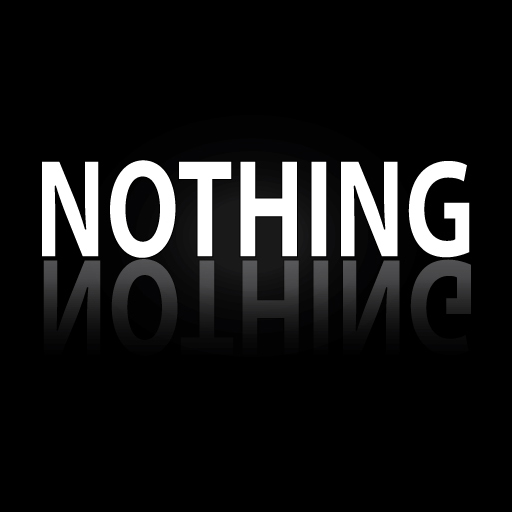 The lesson: 
Subtracting from God’s word will amount to Nothing!
Lessons From NOTHING!
Lessons From NOTHING!
We Brought Nothing Into the World

Morality Minus Christ = Nothing

Subtraction from God’s Word = Nothing

Having Nothing, Yet Possessing All Things
Having Nothing, Yet Possessing All Things
II Corinthians 6:10 
10.  as sorrowful yet always rejoicing, as poor yet making many rich, as having nothing yet possessing all things.
Eph. 1:3: God blessed us with every (all) spiritual blessing through Christ!
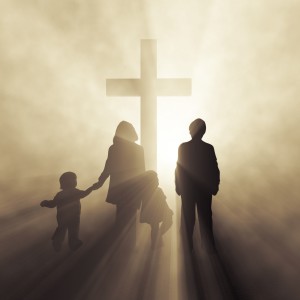 Lessons From NOTHING!
[Speaker Notes: Emphasis in Scripture mine!]
Having Nothing, Yet Possessing All Things
I Tim. 6:6-8 
6.  But godliness actually is a means of great gain when accompanied by contentment. 
7.  For we have brought nothing into the world, so we cannot take anything out of it either. 
8.  If we have food and covering, with these we shall be content.
I Tim. 6:6-8: Godliness + Contentment = Great Gain 
Since man will carry nothing of this world out of the world, the purpose of our stay on earth is not a quest for the material; but the spiritual!
Eccl. 12:13: The purpose of man: to fear God and keep His commandments.
Mt. 6:19-20: Not profitable to lay up treasures on earth (material wealth).
Quote from the movie ‘Gladiator’ (2000): “Our deeds will echo in eternity!”
Rev. 14:13: “Blessed are the dead who die in the Lord from now on…for their deeds follow with them.”
Our priorities must be on the spiritual, for that is what 
we will take out: our soul & character! (Rev. 20:12)
Lessons From NOTHING!
[Speaker Notes: Emphasis in Scripture mine!]
Having Nothing, Yet Possessing All Things
I Tim. 6:8 
8.  If we have food and covering, with these we shall be content.
Contentment consists of satisfaction with the basic necessities of life 
Matthew 6:25-34
The Christian should seek first the kingdom of God and His righteousness, and God will see that he does not lack the essentials of life (Mt. 6:33).
We should be content with food, clothing, and a place to live but focus on spiritual things! (Mt. 6:33; Col. 3:1-3)
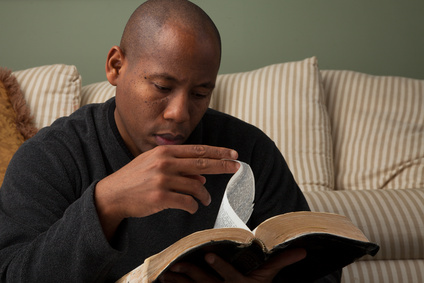 The lesson: 
Recognize true value of spiritual blessings
over the material!
Lessons From NOTHING!
[Speaker Notes: Emphasis in Scripture mine!]
Conclusion
Mark 8:36-37 
36.  "For what does it profit a man to gain the whole world, and forfeit his soul?
37.  "For what will a man give in exchange for his soul?
If we lose our souls, we have gained absolutely Nothing (wasted a preparatory life)!
To gain the whole world is also to gain absolutely Nothing!
We must ensure we are studying God’s word to know His 
will, and be prepared to obey it!
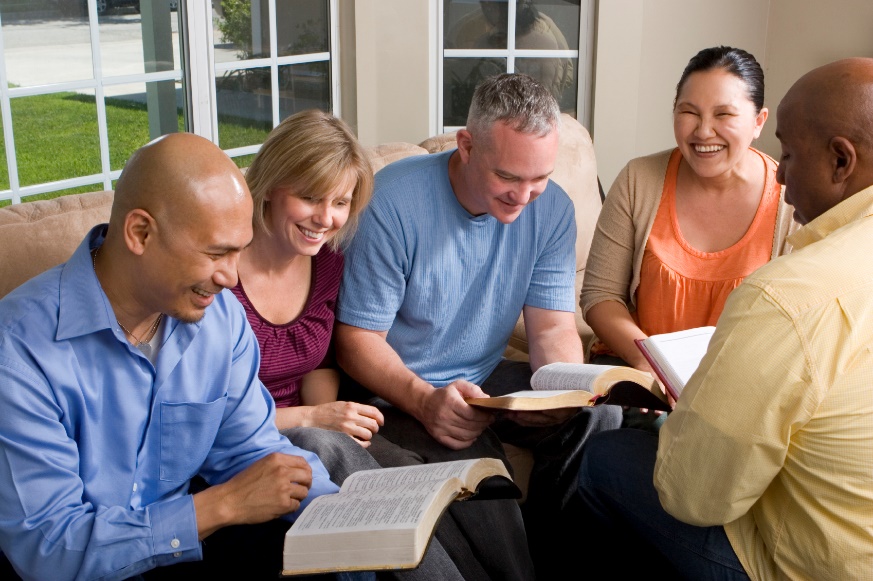 Lessons From NOTHING!
Conclusion
For our soul to gain Nothing really is Something…          (an unpleasant something!)
Rev. 20:14-15: 2nd Death = Lake of Fire!
II Thess. 1:7-9: Those who do not know God and who have not obeyed the gospel will all suffer an eternal “penalty!”
Our lives are to be spent in preparation for eternity!
Eternal life or eternal punishment?
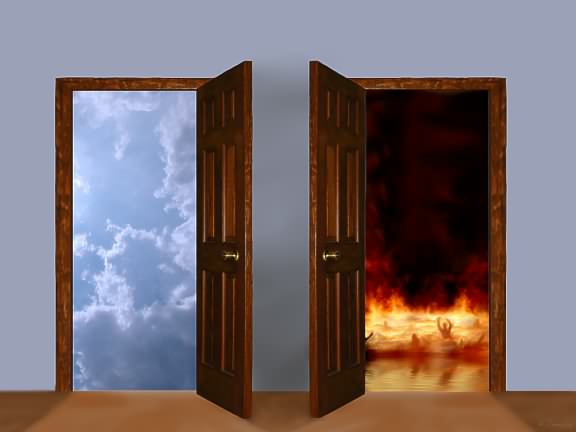 How have you prepared? 
(II Peter 3:10-12)
Lessons From NOTHING!
Conclusion
Learn the lessons from “Nothing”:
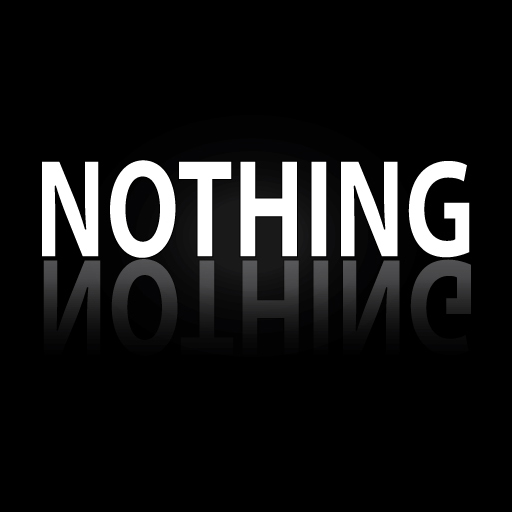 There is
worth losing your soul to Hell for!
Lessons From NOTHING!
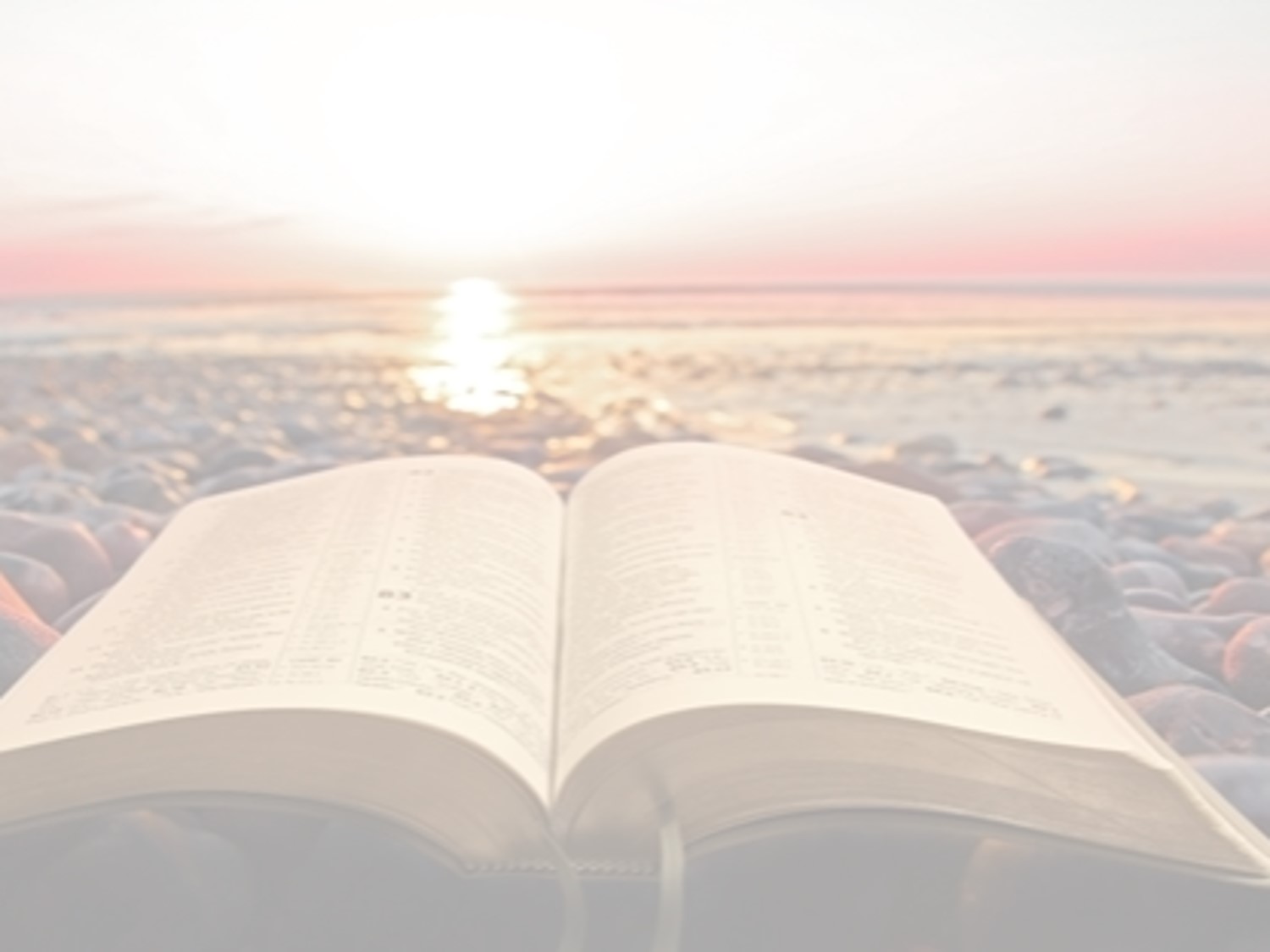 “What Must I Do To Be Saved?”
Hear The Gospel (Jn. 5:24; Rom. 10:17)
Believe In Christ (Jn. 3:16-18; Jn. 8:24)
Repent Of Sins (Lk. 13:3-5; Acts 2:38)
Confess Christ (Mt. 10:32; Rom. 10:10)
Be Baptized (Mk. 16:16; Acts 22:16)
Remain Faithful (Jn. 8:31; Rev. 2:10)
For The Erring Saint: 
Repent (Acts 8:22), Confess (I Jn. 1:9),
Pray (Acts 8:22)